GEOweb PROPERTY VIEWER
DESIGNING FOR SIMPLICITY
www.geoweb.dnv.org/properties
CONCLUSION
Very successful development process
Very successful beta application
Fast
Lightweight
Mobile friendly
Single code base
Confidence for future development
AGENDA
For context
Why?
Not just nerdy stuff
Important!
The world
Crickets?
The DISTRICT of NORTH VANCOUVER
Around 85,000 Residents
GIS Section = 3 Analysts + 1 Coordinator + 1 Manager (Biz Systems & GIS)
Dev Team = 2 Application Developers + 1 Manager
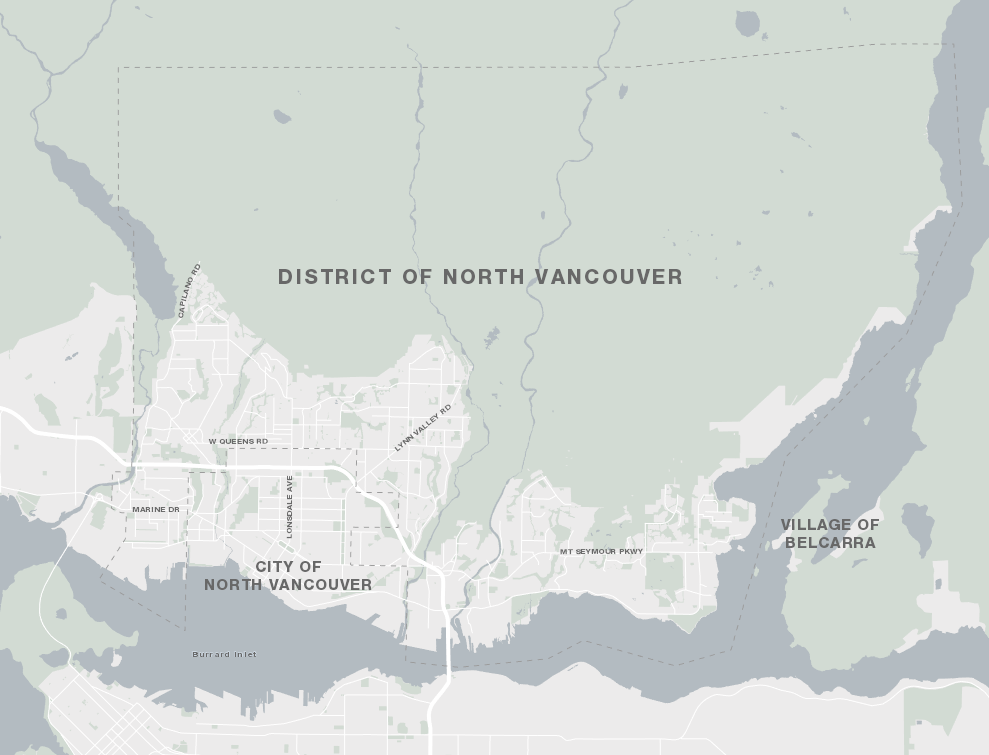 HISTORY
CHALLENGES
PROPERTIES   HAZARDS   PROJECTS   SOLAR   HISTORY
Evolving user needs
Flash
Applications have deviated
Better integration needed with DNV web
Dated
Need a plan for future development
CHALLENGES
Evolving user needs
  “Why doesn’t this work on my phone?”
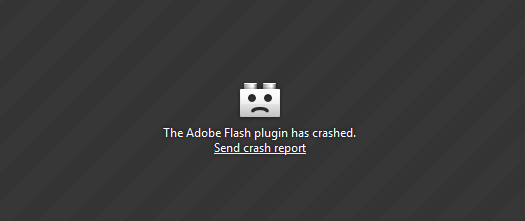 CHALLENGES
PROPERTIES   HAZARDS   PROJECTS   SOLAR   HISTORY
Evolving user needs
Flash
Applications have deviated
Better integration needed with DNV web
Dated
Need a plan for future development
GOALS
Device Agnostic
Fast
Better maps
Clear and Concise
More property-related info
Easy to maintain, scalable, future proof
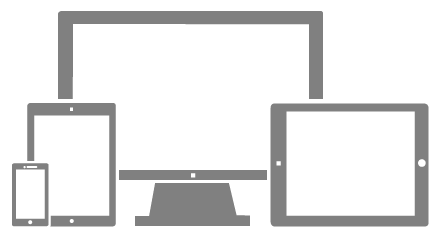 USABILITY
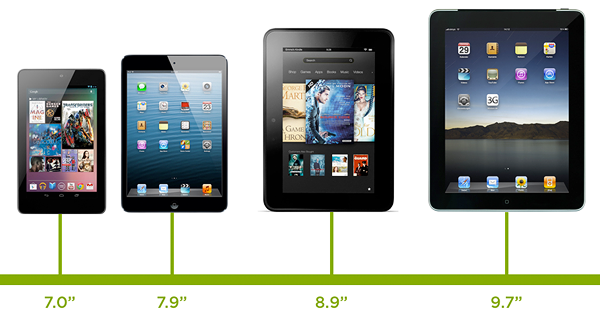 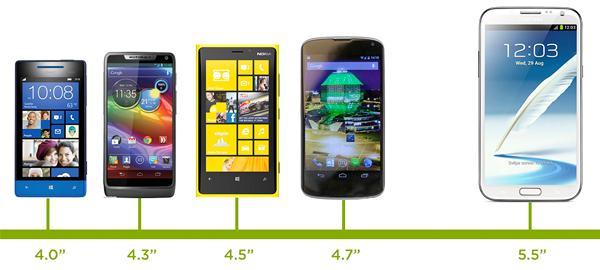 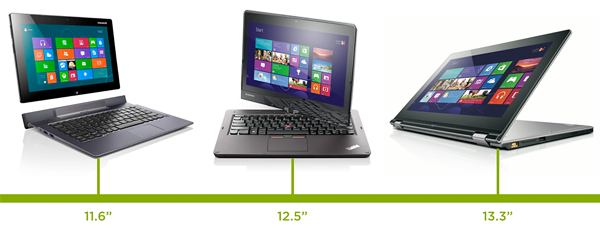 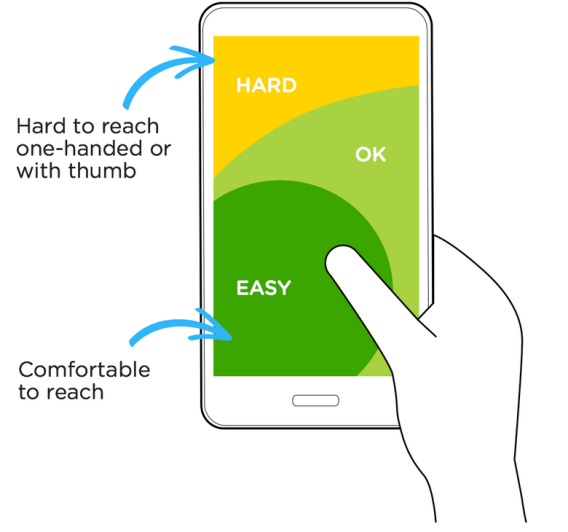 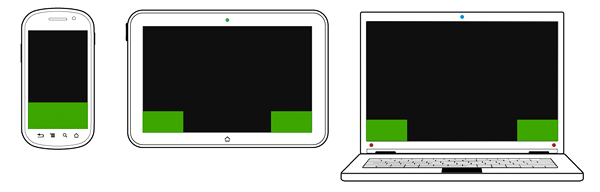 LUKEW Ideation + Design  |  www.lukew.com
USABILITY
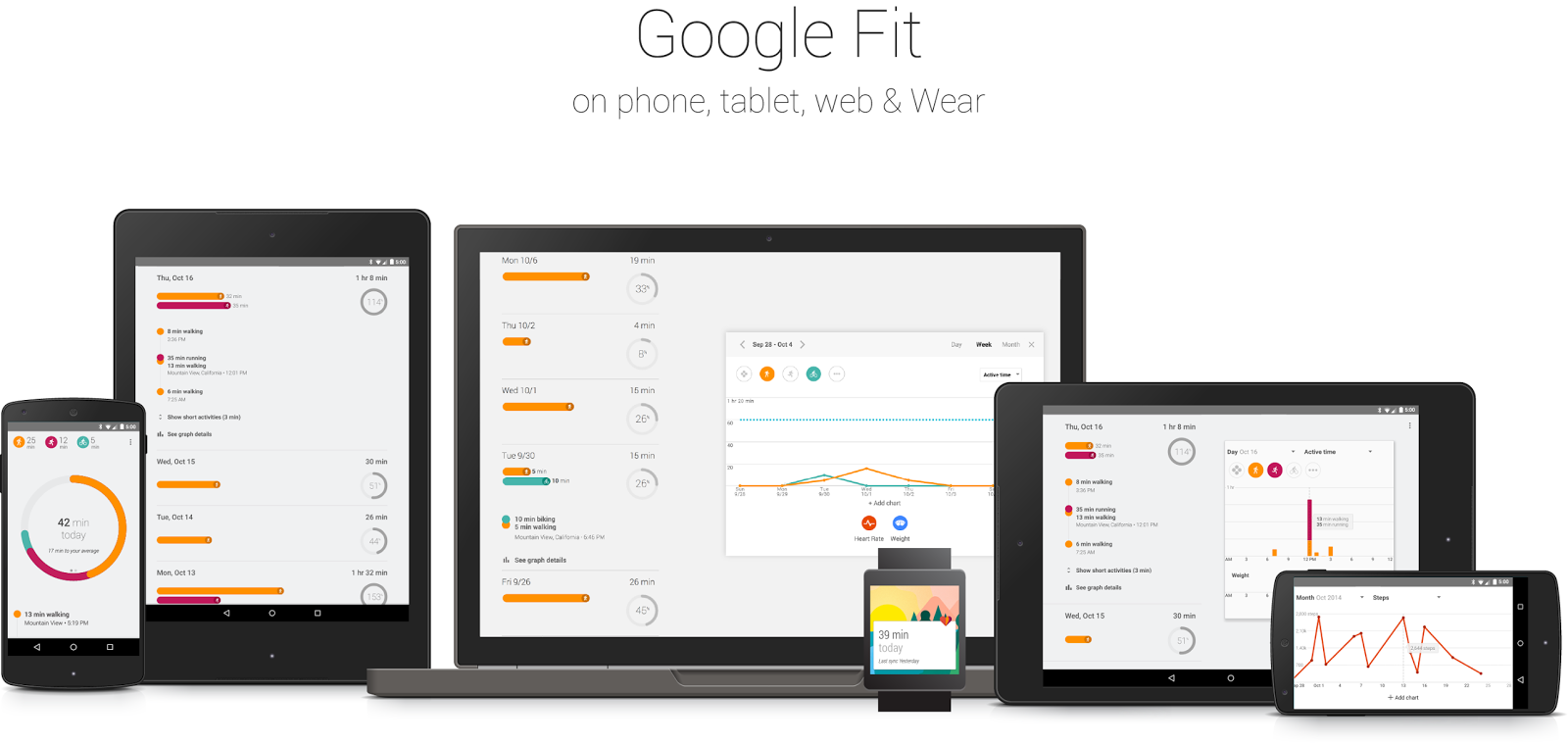 USABILITY
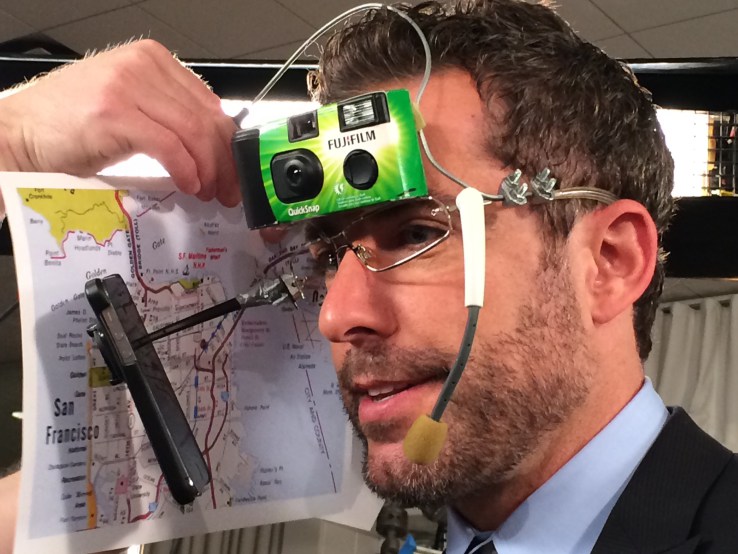 LUKEW Ideation + Design  |  www.lukew.com
USABILITY
Conway’s Law

“Organizations which design systems ... are constrained to produce designs which are copies of the communication structures of these organizations.”
					        — M. Conway, 1968
USABILITY
Conway’s Law

“Organizations which design systems ... are constrained to produce designs which are copies of the communication structures of these organizations.”
					        — M. Conway, 1968
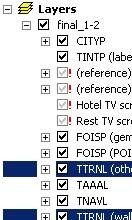 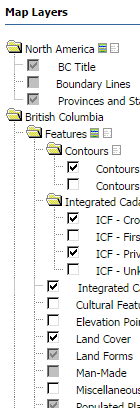 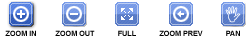 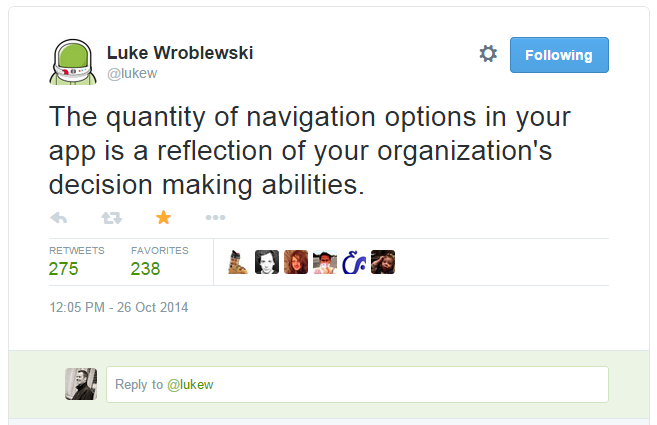 USABILITY
Conway’s Law

“Organizations which design systems ... are constrained to produce designs which are copies of the communication structures of these organizations.”
					        — M. Conway, 1968
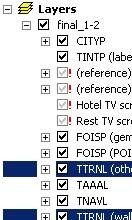 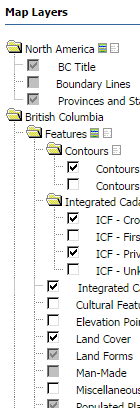 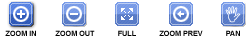 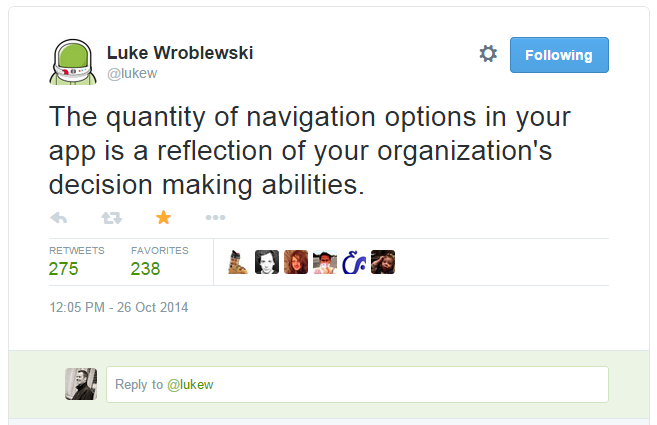 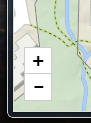 DESIGN & BUILD
PHASE ONE – CONTENT
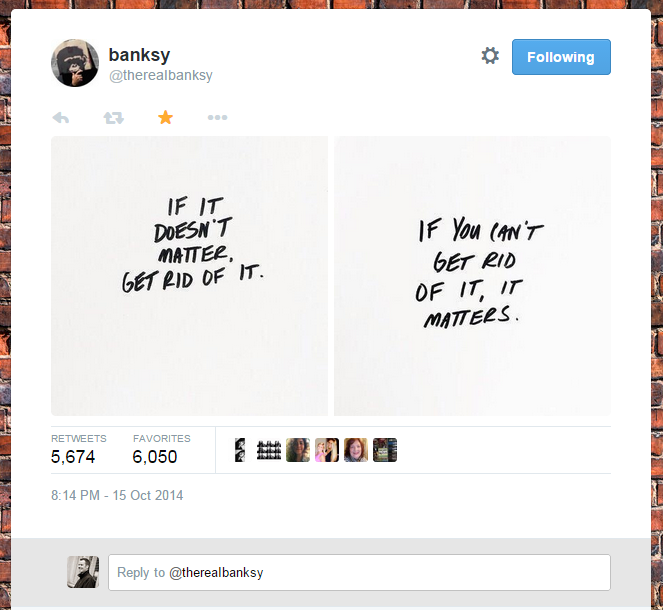 DESIGN & BUILD
PHASE ONE – CONTENT
Not starting from scratch
5+ years of user metrics
Basemaps
Layers
Tools
Search Methods
DESIGN & BUILD
PHASE ONE – CONTENT
DESIGN & BUILD
PHASE ONE – CONTENT
Popular!Keep these!
Ditch these.
DESIGN & BUILD
PHASE ONE – CONTENT
Popular!Keep these!
Basemap
Ditch these.
DESIGN & BUILD
PHASE TWO - MAPS
Improve the content & look of our maps
Clear symbology
Clear typography, better labelling
DESIGN & BUILD
PHASE TWO - MAPS
Improve the content & look of our maps
Clear symbology
Clear typography, better labelling
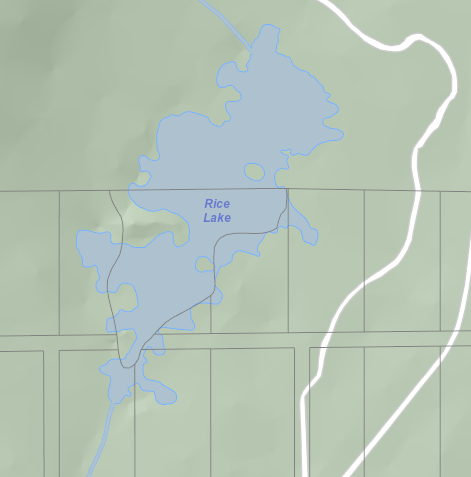 DESIGN & BUILD
PHASE TWO - MAPS
Improve the content & look of our maps
Clear symbology
Clear typography, better labelling
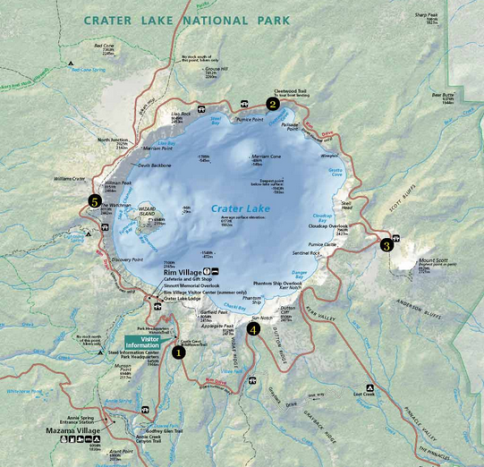 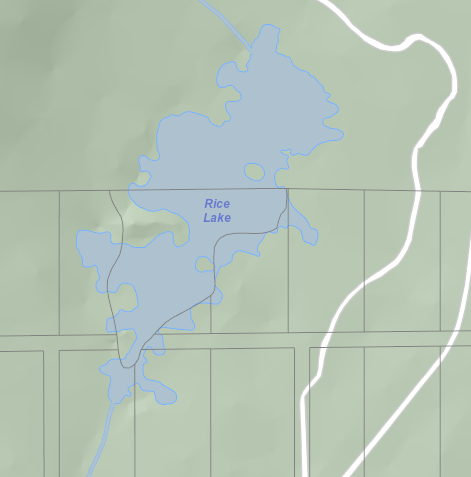 DESIGN & BUILD
PHASE TWO - MAPS
Improve the content & look of our maps
Clear symbology
Clear typography, better labelling
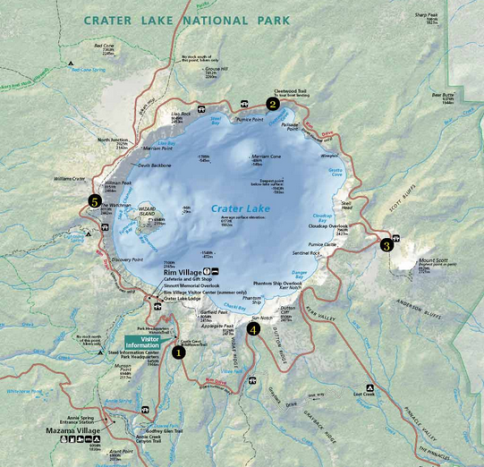 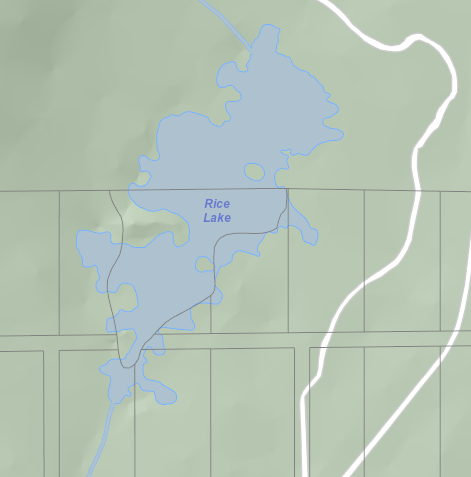 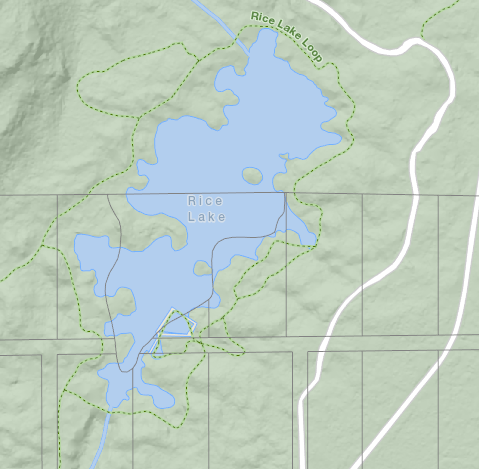 DESIGN & BUILD
PHASE TWO - MAPS
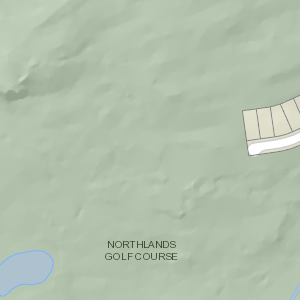 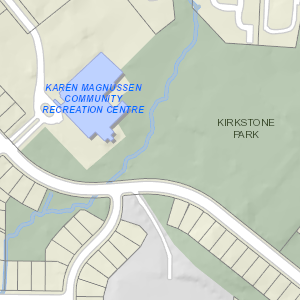 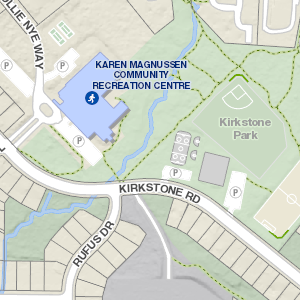 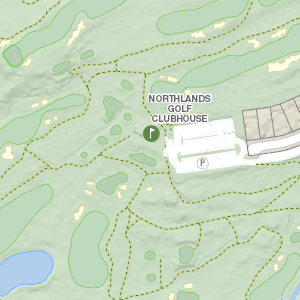 DESIGN & BUILD
PHASE THREE – TECH RESEARCH
One Developer, three months
Client-side only; Server is all good 
Maps
Map APIs
Frameworks
DESIGN & BUILD
PHASE THREE – TECH RESEARCH
Many well supported libraries:
Map Engines
      Esri Javascript API
      Leaflet
      Mapbox
      OpenLayers
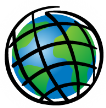 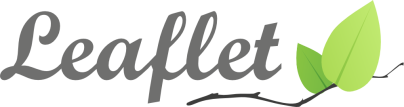 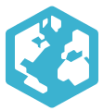 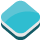 DESIGN & BUILD
PHASE THREE – TECH RESEARCH
Many well supported libraries:
Map Engines
      Esri Javascript API
      Leaflet
      Mapbox
      OpenLayers
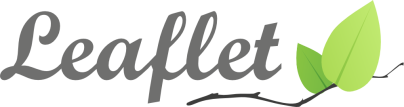 DESIGN & BUILD
PHASE THREE – TECH RESEARCH
Many well supported libraries:
HTML5 Frameworks
      Bootstrap
      Foundation
      Boilerplate
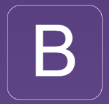 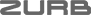 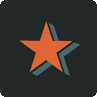 DESIGN & BUILD
PHASE THREE – TECH RESEARCH
Many well supported libraries:
HTML5 Frameworks
      Bootstrap
      Foundation
      Boilerplate
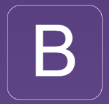 DESIGN & BUILD
PHASE THREE – TECH RESEARCH
Many well supported libraries:
Javascript Architecture
      Ember
      Backbone
      Angular JS
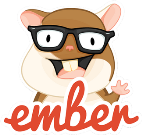 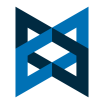 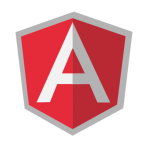 DESIGN & BUILD
PHASE THREE – TECH RESEARCH
Many well supported libraries:
Javascript Architecture
      Ember
      Backbone
      Angular JS
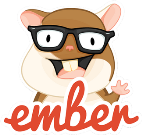 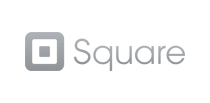 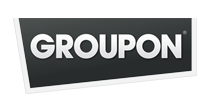 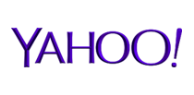 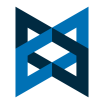 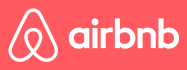 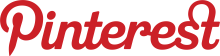 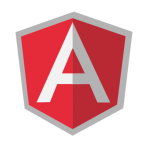 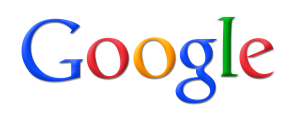 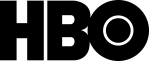 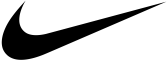 DESIGN & BUILD
PHASE THREE – TECH RESEARCH
Many well supported libraries:
Javascript Architecture
      Ember
      Backbone
      Angular JS
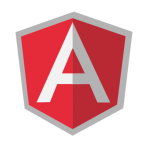 DESIGN & BUILD
PHASE FOUR – ALL TOGETHER NOW
Map Engine
      Leaflet
HTML5
      Bootstrap
Javascript
      Angular JS
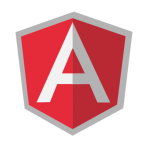 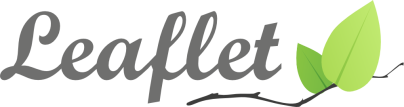 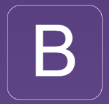 DESIGN & BUILD
PHASE FOUR – ALL TOGETHER NOW
Map Engine
      Leaflet
HTML5
      Bootstrap
Javascript
      Angular JS
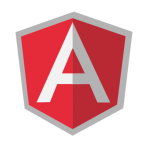 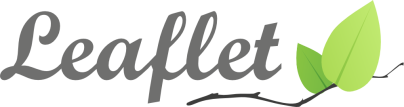 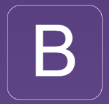 Foundation
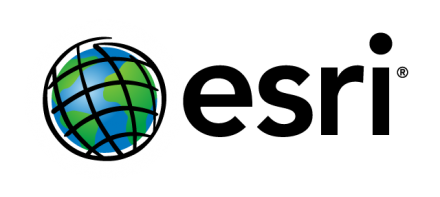 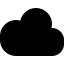 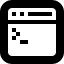 ArcGIS for
Server
ArcGIS for
Desktop
ArcGIS for Mobile
Collector for ArcGIS
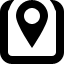 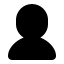 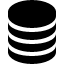 DESIGN & BUILD
PHASE FOUR – ALL TOGETHER NOW
Map Engine
      Leaflet
HTML5
      Bootstrap
Javascript
      Angular JS
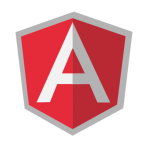 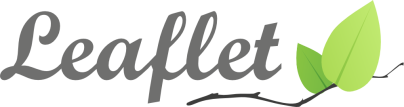 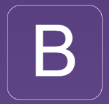 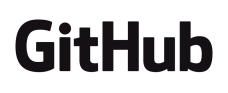 Esri Leaflet on
Foundation
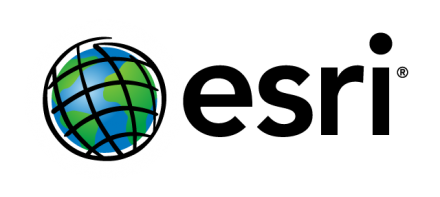 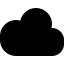 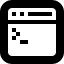 ArcGIS for
Server
ArcGIS for
Desktop
ArcGIS for Mobile
Collector for ArcGIS
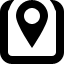 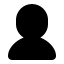 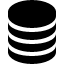 GOALS
Device Agnostic
Fast
Clear and Concise
Better maps
More property-related info
Easy to maintain, scalable, future proof
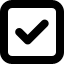 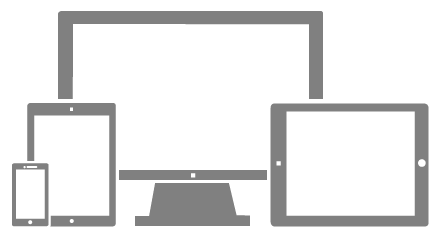 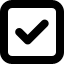 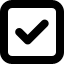 HAZARDS & SOLAR
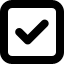 PAUSE, REGROUP
Identified problems
Set our goals
Researched our users’ needs
Built better maps
Researched the technology

Ready to build an app
DESIGN & BUILD
SCRUM DEVELOPMENT MODEL
Daily stand-up meeting
Repeat every two weeks
DESIGN & BUILD
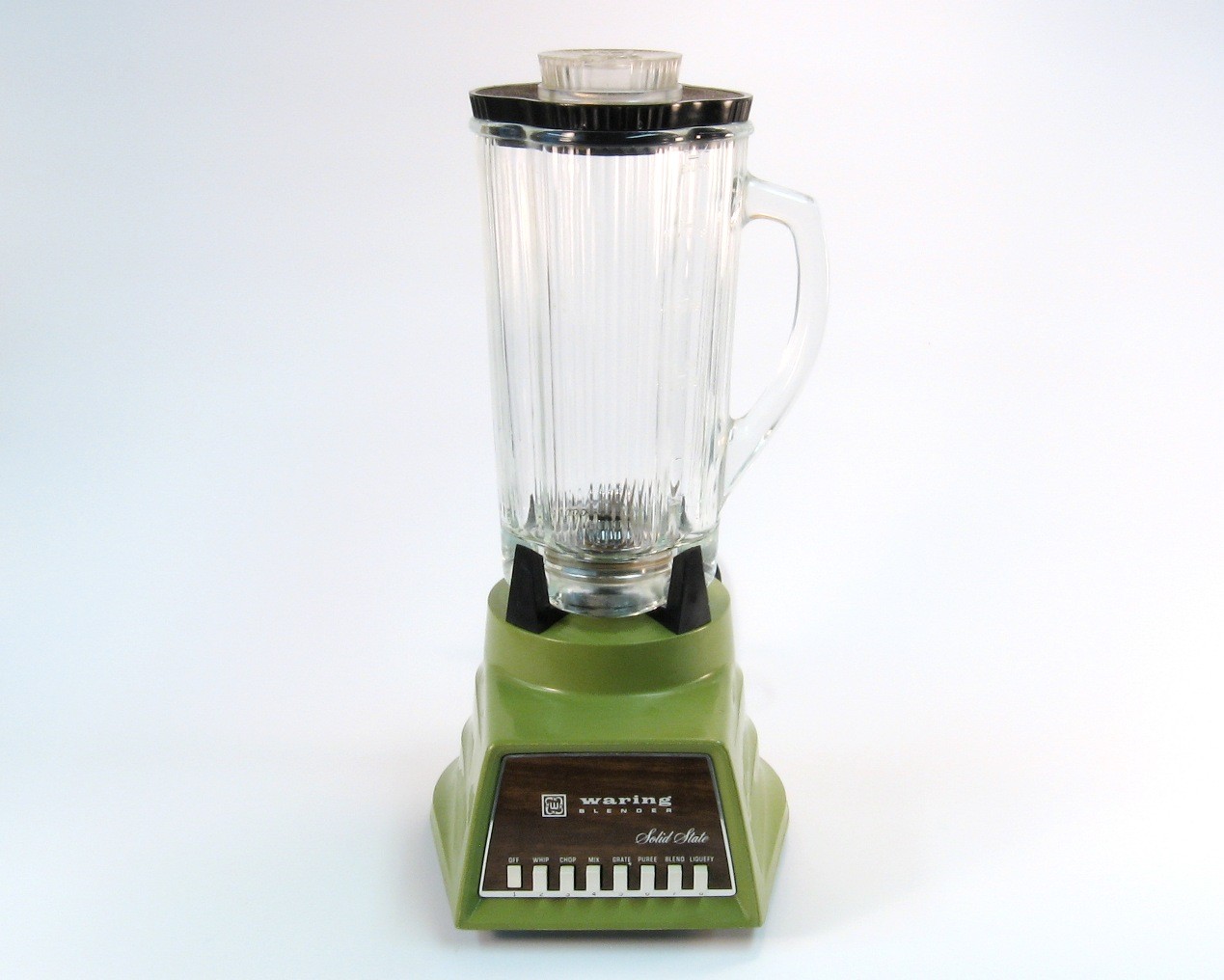 SIX WEEKS
PROPERTY VIEWER BETA
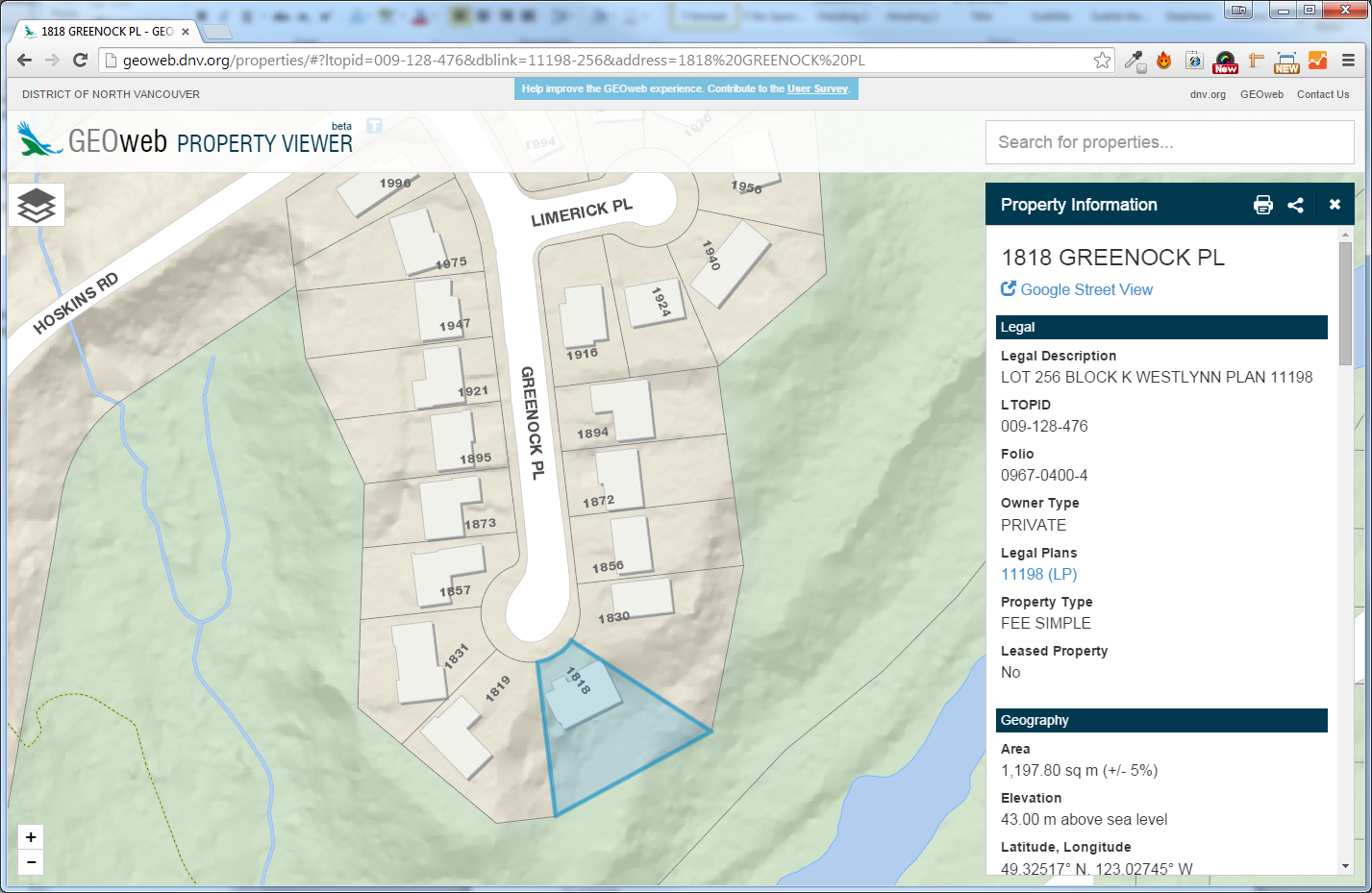 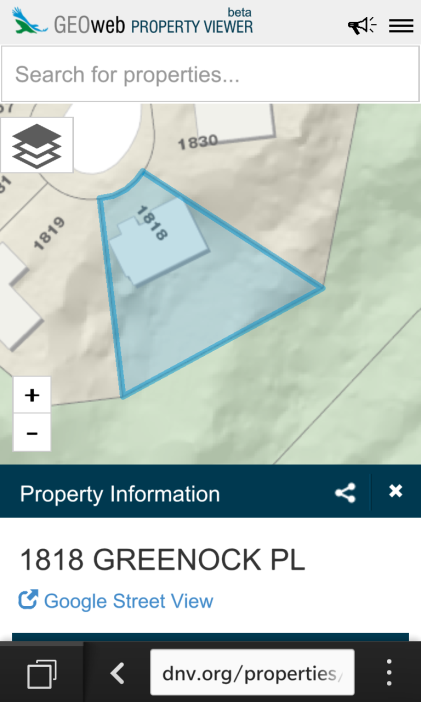 WHERE WE’RE AT
App was launched in beta in July 2014
Promoted feedback!
Online survey
Twitter
Emails
Phone calls
USER FEEDBACK
Very positive; always includes helpful criticism
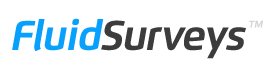 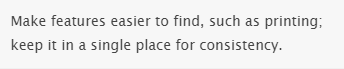 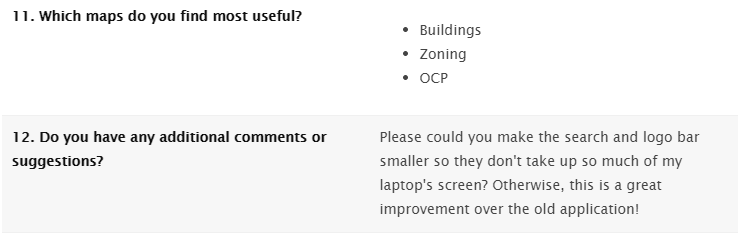 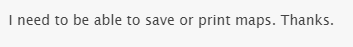 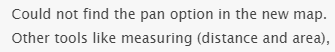 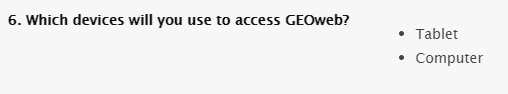 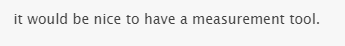 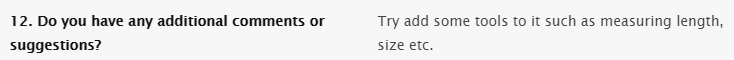 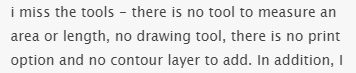 USER FEEDBACK
Very positive; always includes helpful criticism
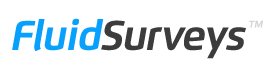 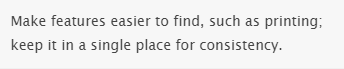 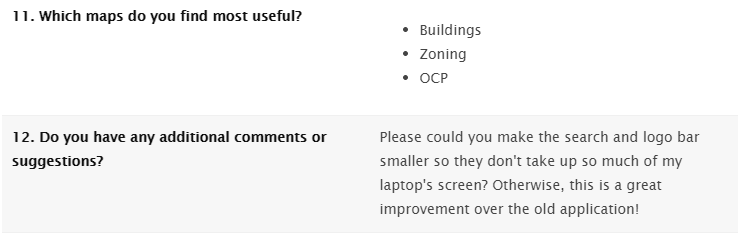 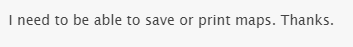 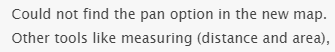 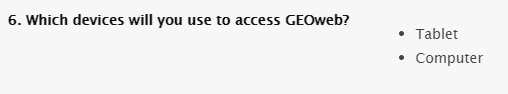 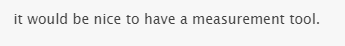 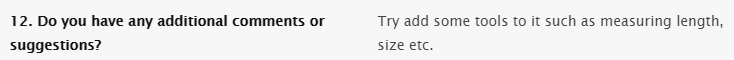 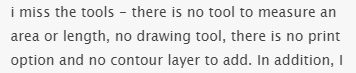 USER FEEDBACK
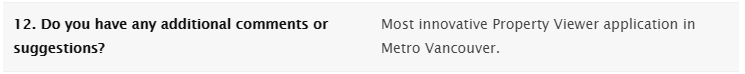 USER FEEDBACK
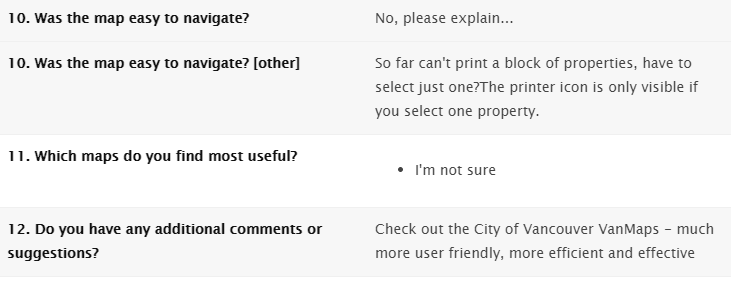 USER FEEDBACK
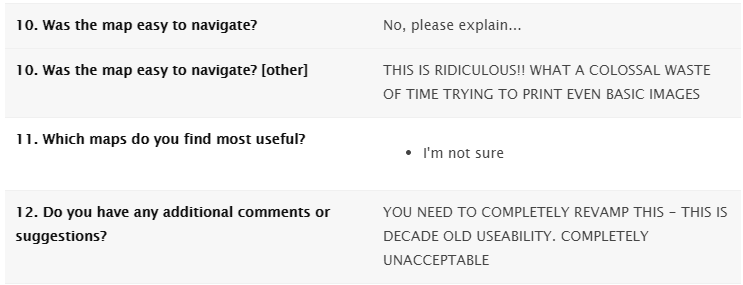 USER FEEDBACK
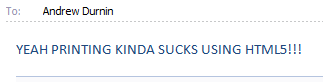 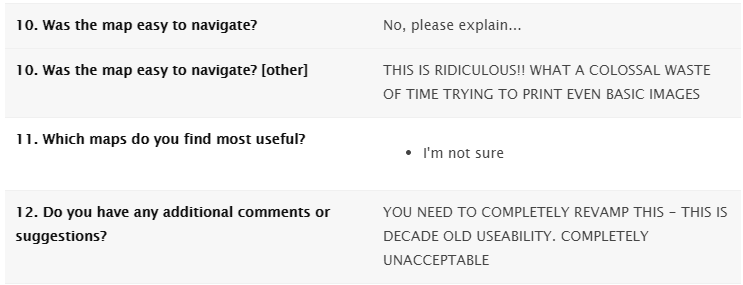 DIFFICULTIES
Browser compatibility
Consistency on all form factors
Printing
Dealing with Open Source projects
Things change quickly
Bugs
SUCCESSES
Single code base
Confidence in development plan
Happy users
Realtors
Roofers
Assessors
DNV Utilities
DNV Construction
WHAT’S NEXT
Measure tool
SEO
GEOtools	HTML5
Additional focused apps
Developers app is up next
Integration into dnv.org
DNV on GitHub
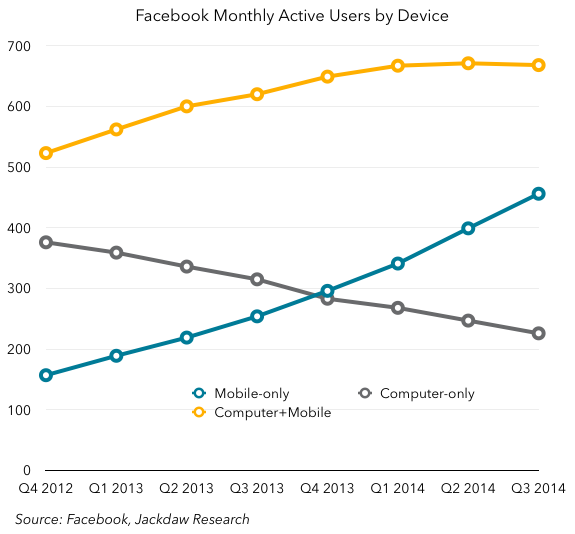 GEOweb PROPERTY VIEWER
QUESTIONS?
@durnin
@nvandistrict
Andrew Durnin
adurnin@dnv.org
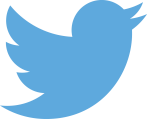